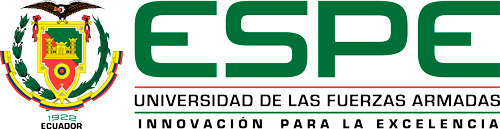 DEPARTAMENTO DE CIENCIAS ECONÓMICAS, ADMINISTRATIVAS Y DE COMERCIO
CARRERA DE ADMINISTRACIÓN
“VENTAJA COMPETITIVA DESDE UN ENFOQUE DE GERENCIA ESTRATÉGICA, PARA LAS PYMES DEL SECTOR DE LA CONSTRUCCIÓN DEL DISTRITO METROPOLITANO DE QUITO”
AUTOR:
TORRES JAMI, LUIS PATRICIO
DIRECTOR:
ING. NARVÁEZ NAVARRO, VERA LUCÍA
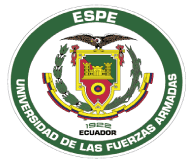 PLANTEAMIENTO DEL PROBLEMA
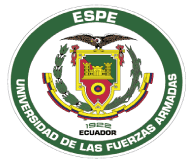 MARCO TEÓRICO
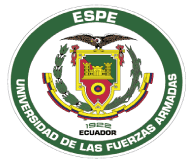 OBJETIVOS
GENERAL:
Diagnosticar la ventaja competitiva basado en un enfoque de dirección estratégica para las PYMES del sector de la construcción del Distrito Metropolitano de Quito.
ESPECÍFICOS:
Establecer la importancia de la ventaja competitiva desde un enfoque de dirección estratégica de las PYMES del sector de la construcción.
Realizar un diagnóstico de las PYMES del sector de la construcción de la ciudad de Quito, desde una perspectiva de dirección estratégica.
Proponer estrategias para mejorar la ventaja competitiva, mediante la aplicación de un modelo de direccionamiento estratégico para las PYMES del sector de la construcción de la ciudad de Quito.
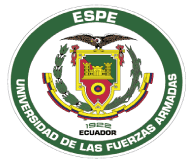 HIPÓTESIS
La aplicación de un modelo de direccionamiento estratégico mejorará las ventajas competitivas de las PYMES del sector de la construcción de la ciudad de Quito.
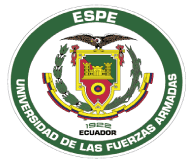 METODOLOGÍA
DETERMINACIÓN DEL TAMAÑO DE LA MUESTRA
Población: Para el establecimiento de la población se partió de la información proporcionada por el INEC, sobre la base del Directorio de Empresas y Establecimientos del año 2017, que establece que existen 120 PYMES del sector de la construcción en la ciudad de Quito.

Muestra:
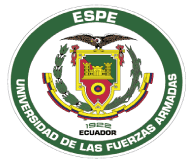 METODOLOGÍA
MATRIZ DE VARIABLES
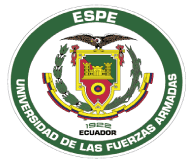 ANÁLISIS E INTERPRETACIÓN DE RESULTADOS
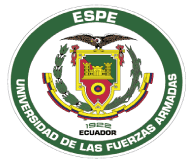 ANÁLISIS E INTERPRETACIÓN DE RESULTADOS
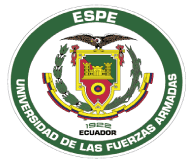 ANÁLISIS E INTERPRETACIÓN DE RESULTADOS
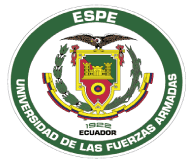 ANÁLISIS E INTERPRETACIÓN DE RESULTADOS
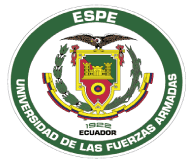 ANÁLISIS E INTERPRETACIÓN DE RESULTADOS
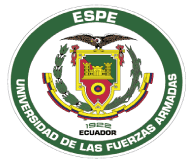 ANÁLISIS E INTERPRETACIÓN DE RESULTADOS
VERIFICACIÓN DE HIPÓTESIS
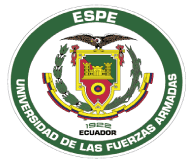 PROPUESTA
Uno de los objetivos de la gestión estratégica es tratar de obtener y mantener una ventaja competitiva, cuando hace algo que los rivales no pueden hacer o poseer. Una empresa puede tener una fuente de ventaja competitiva si puede disponer de un modelo que incluya estrategias para disponer de una ventaja competitiva sostenida.


Adaptarse al cambiante entorno comercial externo y hacer coincidir las fortalezas y capacidades internas mediante la canalización de recursos y competencias debe ser el objetivo de la organización, por lo que al formular, implementar y evaluar estrategias de manera efectiva en la gestión de las empresas del sector de la construcción de la ciudad de Quito, promueve que las organizaciones puedan alcanzar una ventaja competitiva, por lo tanto, las empresas siempre deben estar a la búsqueda de nuevas fuentes de ventaja competitiva y estar atentos a los movimientos de los competidores.
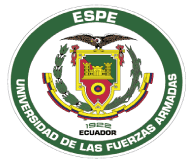 PROPUESTA
ESTRUCTURA DE LA PROPUESTA
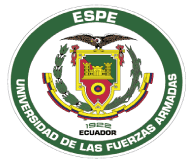 PROPUESTA
PREPARACIÓN PARA EL CAMBIO
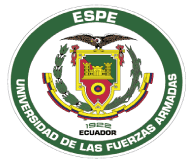 PROPUESTA
LA DISCIPLINA DE VALOR
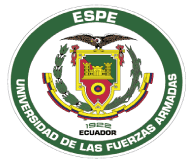 PROPUESTA
DIRECCIONAMIENTO ESTRATÉGICO
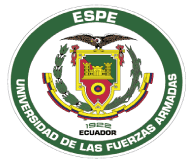 PROPUESTA
FACTORES CRÍTICOS DE ÉXITO
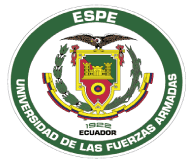 PROPUESTA
DETERMINACIÓN DE LA CADENA DE VALOR
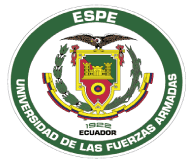 PROPUESTA
ORGANIZACIÓN ESTRUCTURAL
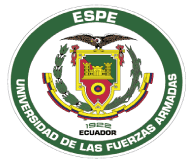 PROPUESTA
DEFINICIÓN DE LOS INDICADORES CLAVES DE RENDIMIENTO
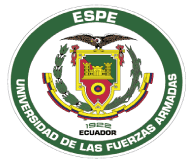 PROPUESTA
DISEÑO DE UN CUADRO DE MANDO INTEGRAL
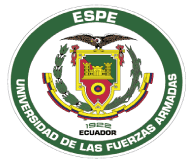 PROPUESTA
DISEÑO DE UN CUADRO DE MANDO INTEGRAL
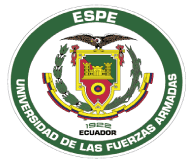 PROPUESTA
DISEÑO DE UN CUADRO DE MANDO INTEGRAL
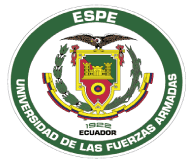 PROPUESTA
DISEÑO DE UN CUADRO DE MANDO INTEGRAL
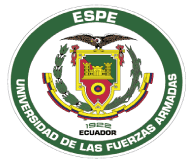 CONCLUSIONES
Las empresas de la construcción de la ciudad de Quito, se enfrentan a un mercado altamente competitivo, debido a que el entorno en el que se desenvuelven cada vez exige de organizaciones más solidas.
Del análisis  se puede ver la escasez en la base de talentos gerenciales de muchas organizaciones. Este déficit ha puesto de manifiesto la necesidad importante de integrar el desarrollo de la gestión en el proceso de formulación de la estrategia competitiva. 
Muchas organizaciones carecen del compromiso de adoptar los conceptos de desarrollo de gestión estratégica, 
Los resultados determinaron que la gran mayoría de las empresas tienen establecidos componentes de direccionamiento estratégico como la misión, visión, valores organizacionales, una estructura definida, sin embargo, las PYMES no han realizado análisis del entorno y de sus capacidades y limitaciones internas.
Considerando los resultados del proceso de investigación, se estableció la propuesta de un modelo de direccionamiento estratégico para alcanzar una ventaja competitiva.
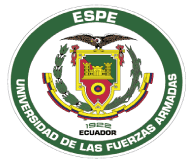 RECOMENDACIONES
Las PYMES del sector de la construcción de Quito deben visualizar la posibilidad de realizar alianzas estratégicas, con el fin de mantener un adecuado nivel de coordinación, que les permita obtener información y estadísticas para la construcción de escenarios, conforme las nuevas tendencias del mercado.
Alcanzar una ventaja competitiva tiene mucho que ver con el liderazgo que asuman los gerentes en los procesos de cambio, 
El mercado de la construcción esta en continuo crecimiento, presenta grandes oportunidades para el desarrollo empresarial. 
La propuesta presenta los elementos necesarios para que las PYMES del sector de la construcción de la ciudad de Quito, puedan disponer de un modelo de direccionamiento estratégico para alcanzar una ventaja competitiva, por lo que podría ser una alternativa para que las PYMES puedan implementarlas con objetivos a corto, mediano y largo plazo.
Establecer un modelo de gestión estratégica para alcanzar una ventaja competitiva, conuna he rramienta de gestión clave, como es el cuadro de mando integral, podría convertirse en un instrumento importante para volver a las empresas del sector de la construcción de la ciudad de Quito más competitivas.
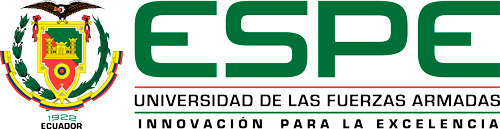 DEPARTAMENTO DE CIENCIAS ECONÓMICAS, ADMINISTRATIVAS Y DE COMERCIO
CARRERA DE ADMINISTRACIÓN
“VENTAJA COMPETITIVA DESDE UN ENFOQUE DE GERENCIA ESTRATÉGICA, PARA LAS PYMES DEL SECTOR DE LA CONSTRUCCIÓN DEL DISTRITO METROPOLITANO DE QUITO”
GRACIAS POR SU ATENCIÓN